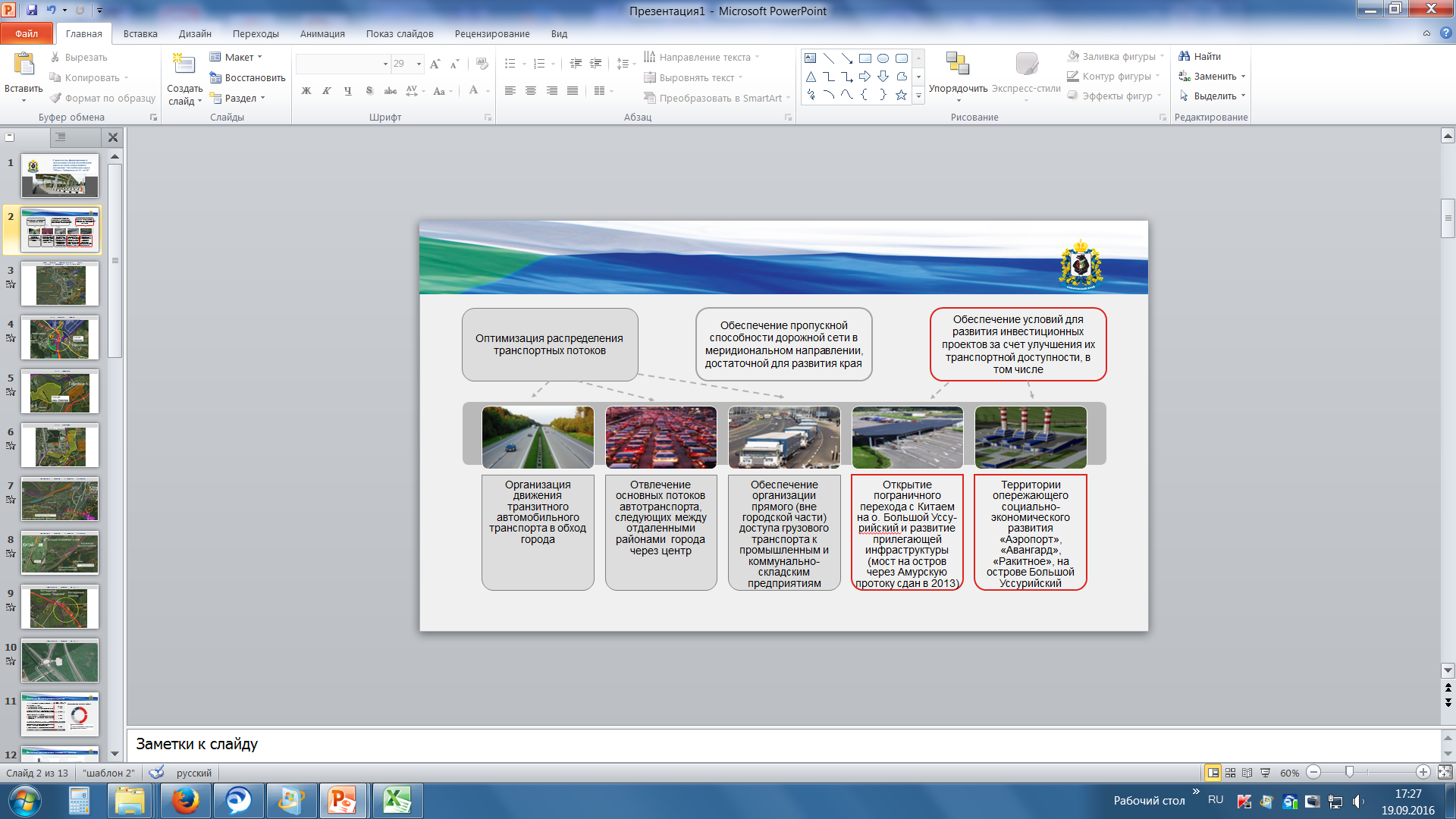 ПРАВИТЕЛЬСТВО ХАБАРОВСКОГО КРАЯ
Кадровая практика «Организация наставничества в органах исполнительной власти Хабаровского края
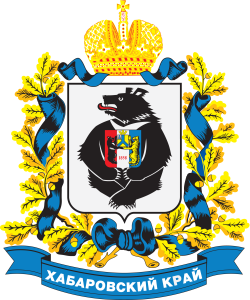 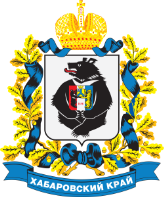 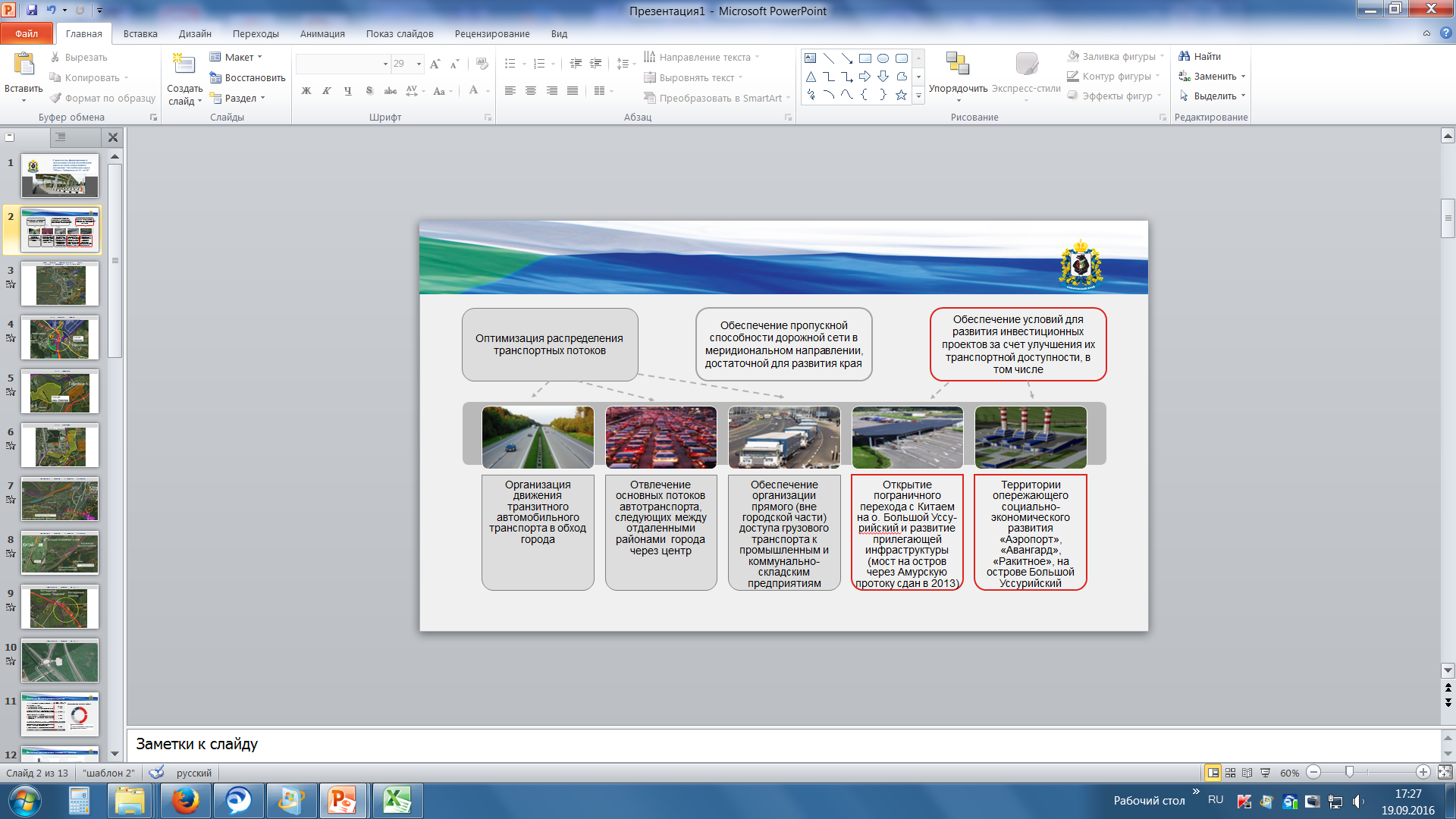 ПРАВИТЕЛЬСТВО ХАБАРОВСКОГО КРАЯ
Внедрение наставничества
Постановление Губернатора Хабаровского края от 26 августа 2014 г. № 61 «Об утверждении Положения о наставничестве в органах исполнительной власти Хабаровского края, структурных подразделениях аппарата Губернатора и Правительства Хабаровского края»
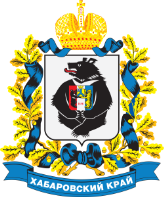 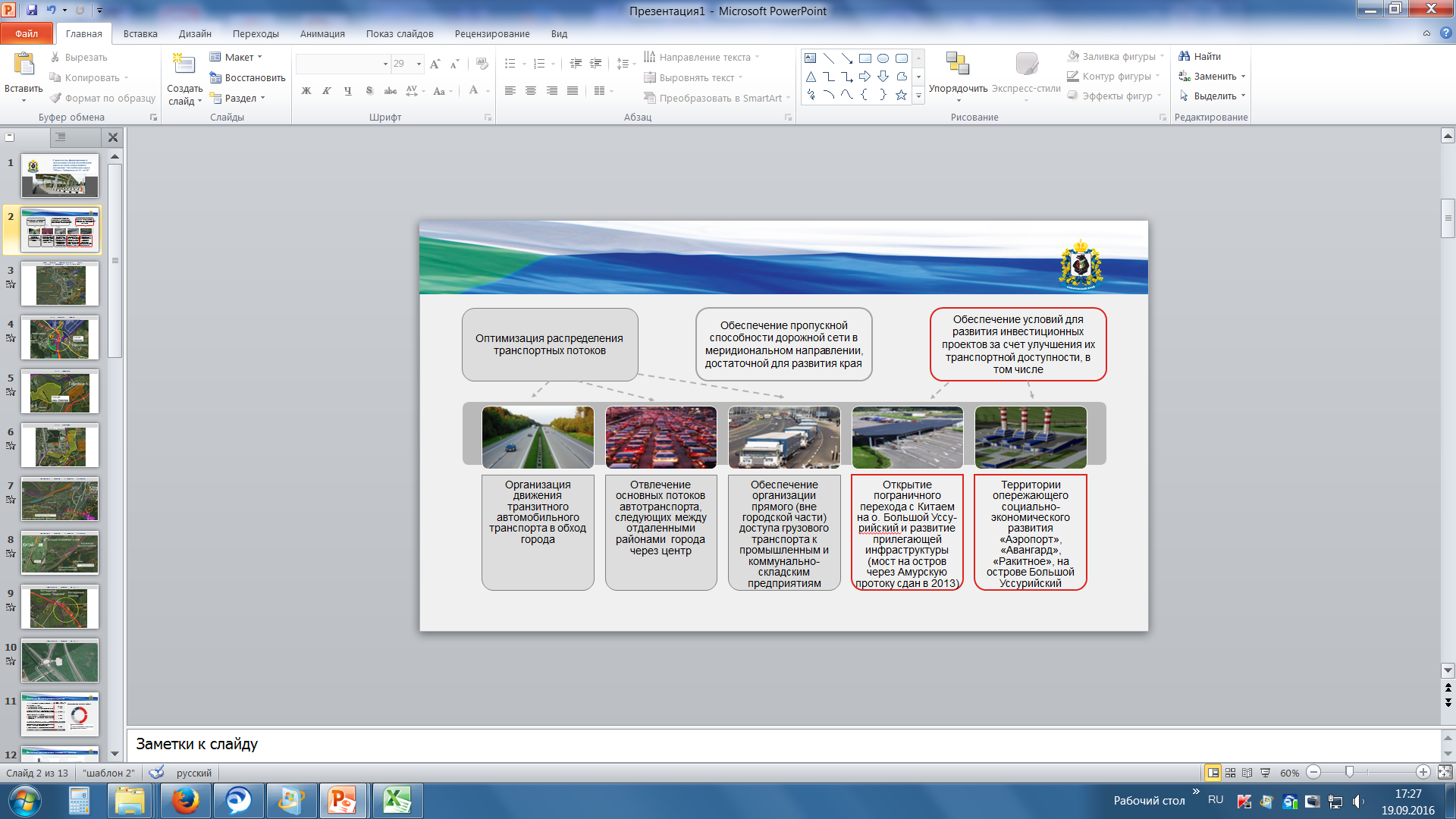 ПРАВИТЕЛЬСТВО ХАБАРОВСКОГО КРАЯ
Основные задачи наставничества
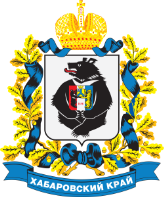 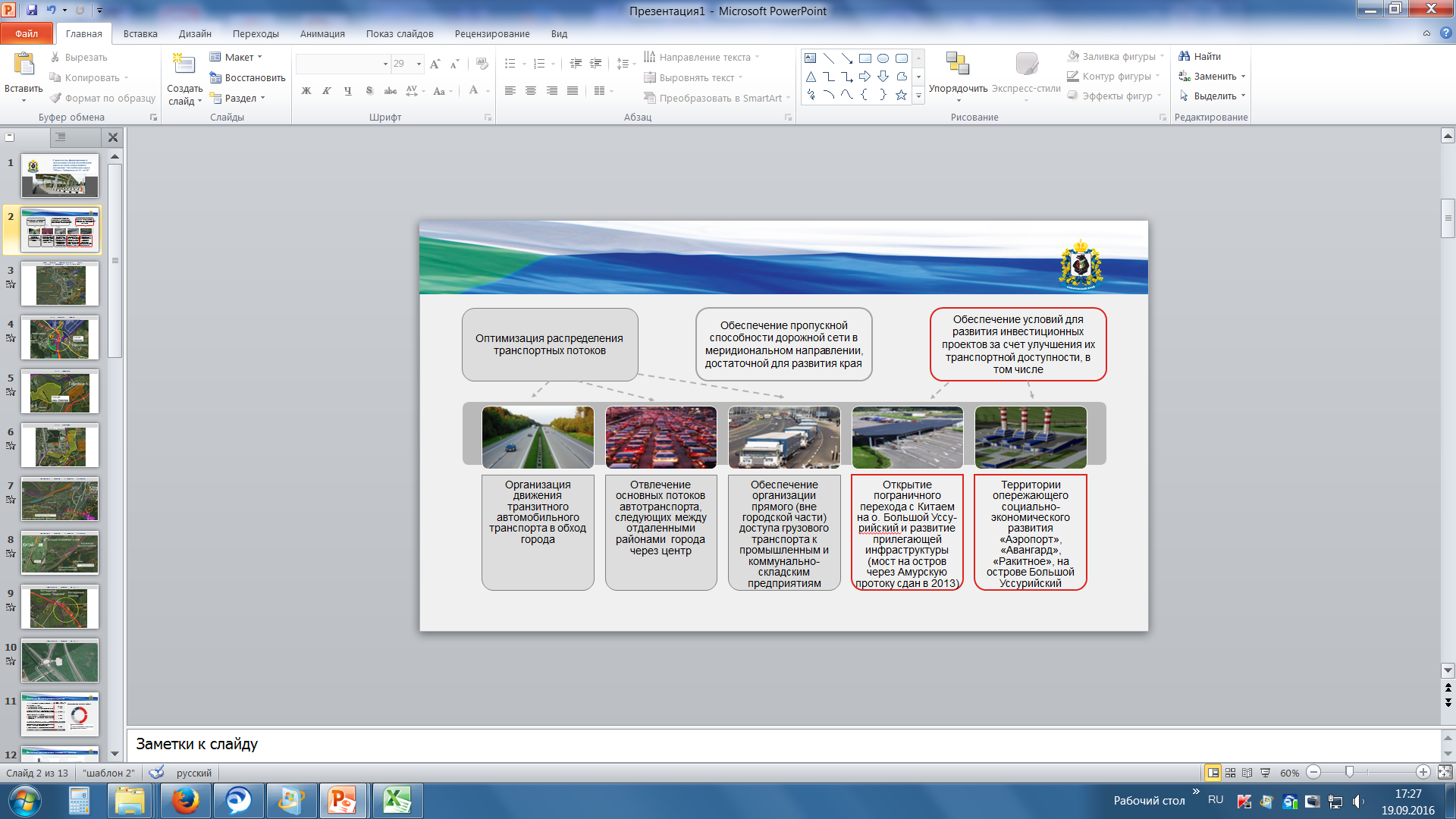 ПРАВИТЕЛЬСТВО ХАБАРОВСКОГО КРАЯ
Этапы организации и прохождения наставничества
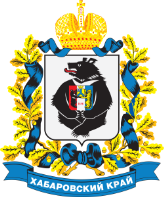 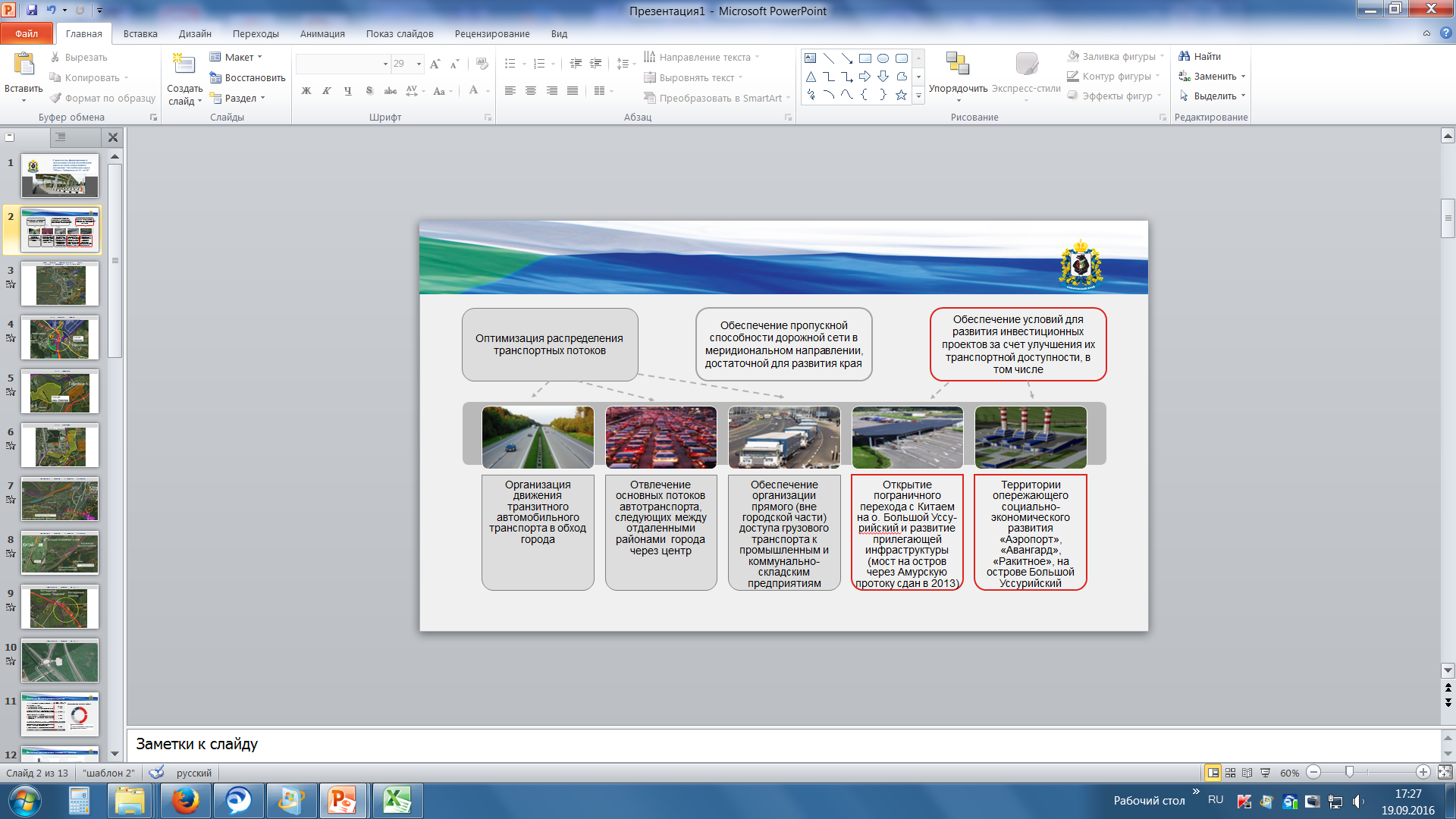 ПРАВИТЕЛЬСТВО ХАБАРОВСКОГО КРАЯ
Наставничество осуществляется в отношении:
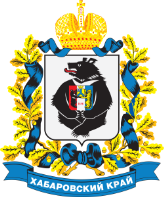 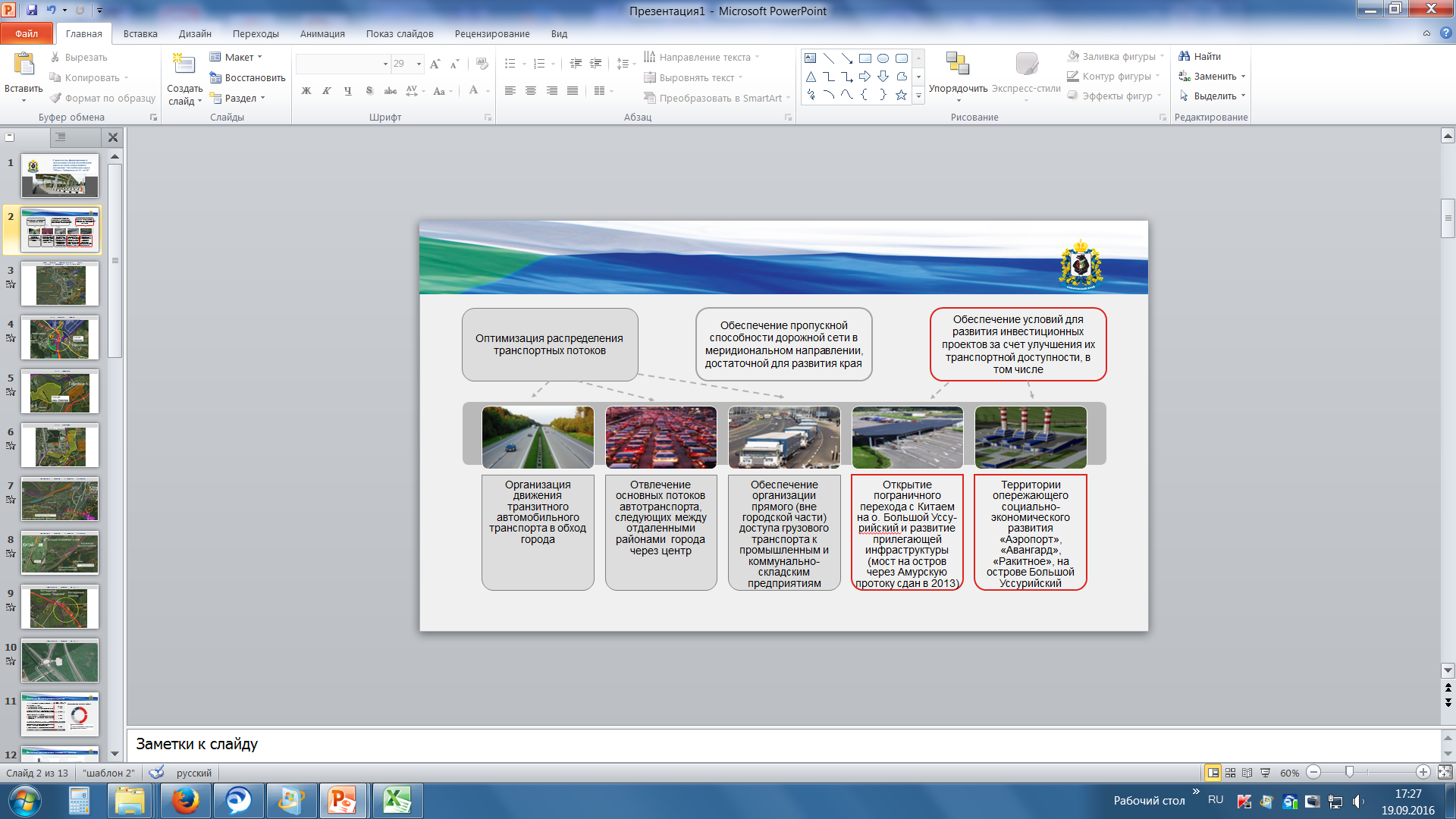 ПРАВИТЕЛЬСТВО ХАБАРОВСКОГО КРАЯ
Количество лиц, в отношении которых было установлено наставничество по состоянию на 01.10.2016 (с сентября 2014 года)
ГГС категории «руководители» ведущей группы должностей
ГГС категории «специалисты»
Лица, замещающие должности, не являющиеся должностями государственной гражданской службы края
53 гражданским служащим
183 гражданским служащим
160 работникам
Всего 396 ГГС (работников)
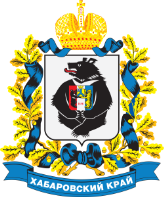 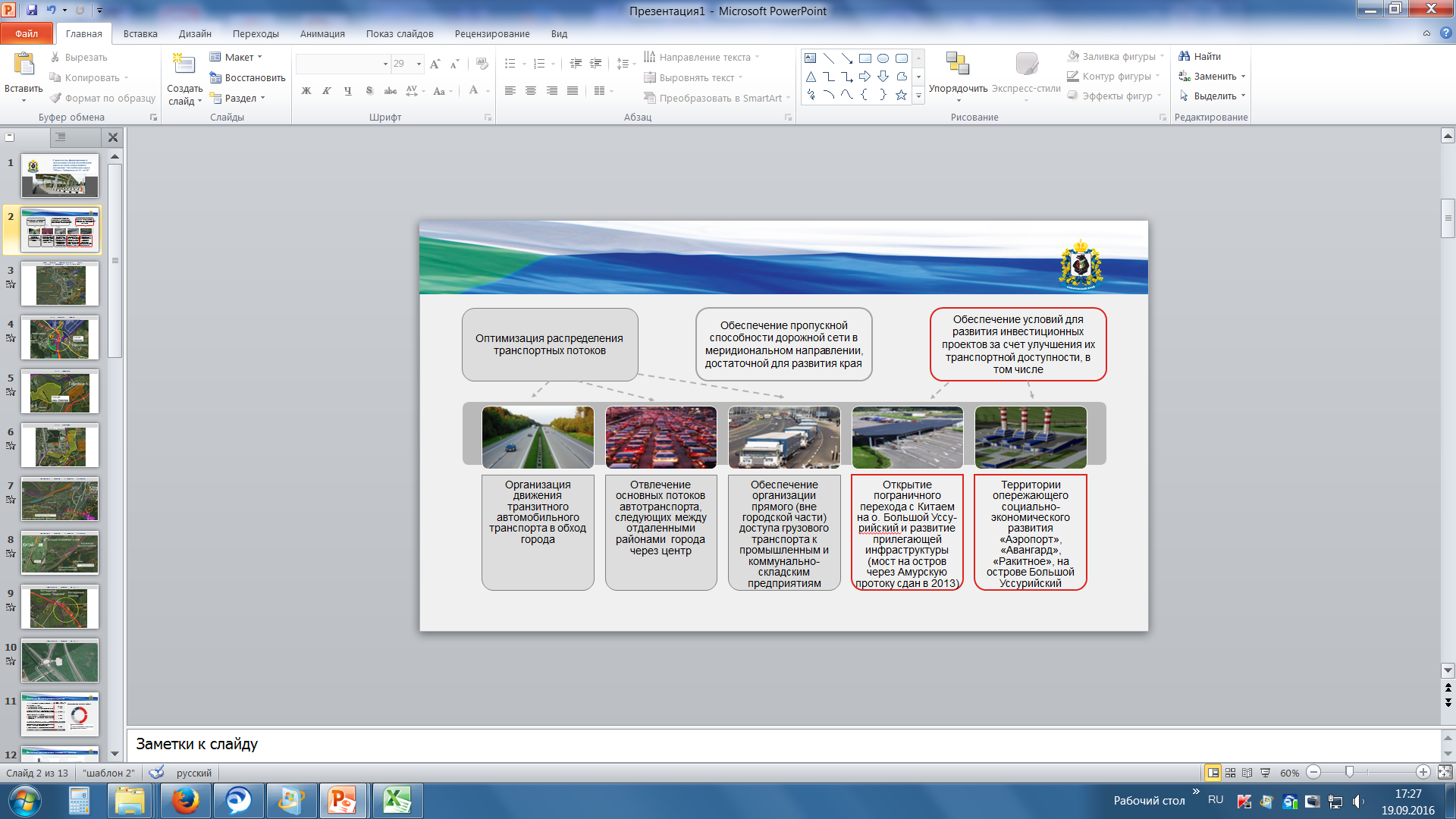 ПРАВИТЕЛЬСТВО ХАБАРОВСКОГО КРАЯ
Соотношение должностей, замещаемых наставниками, по состоянию на 01.10.2016               (с сентября 2014 года)
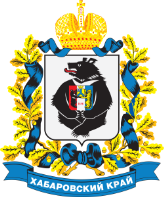 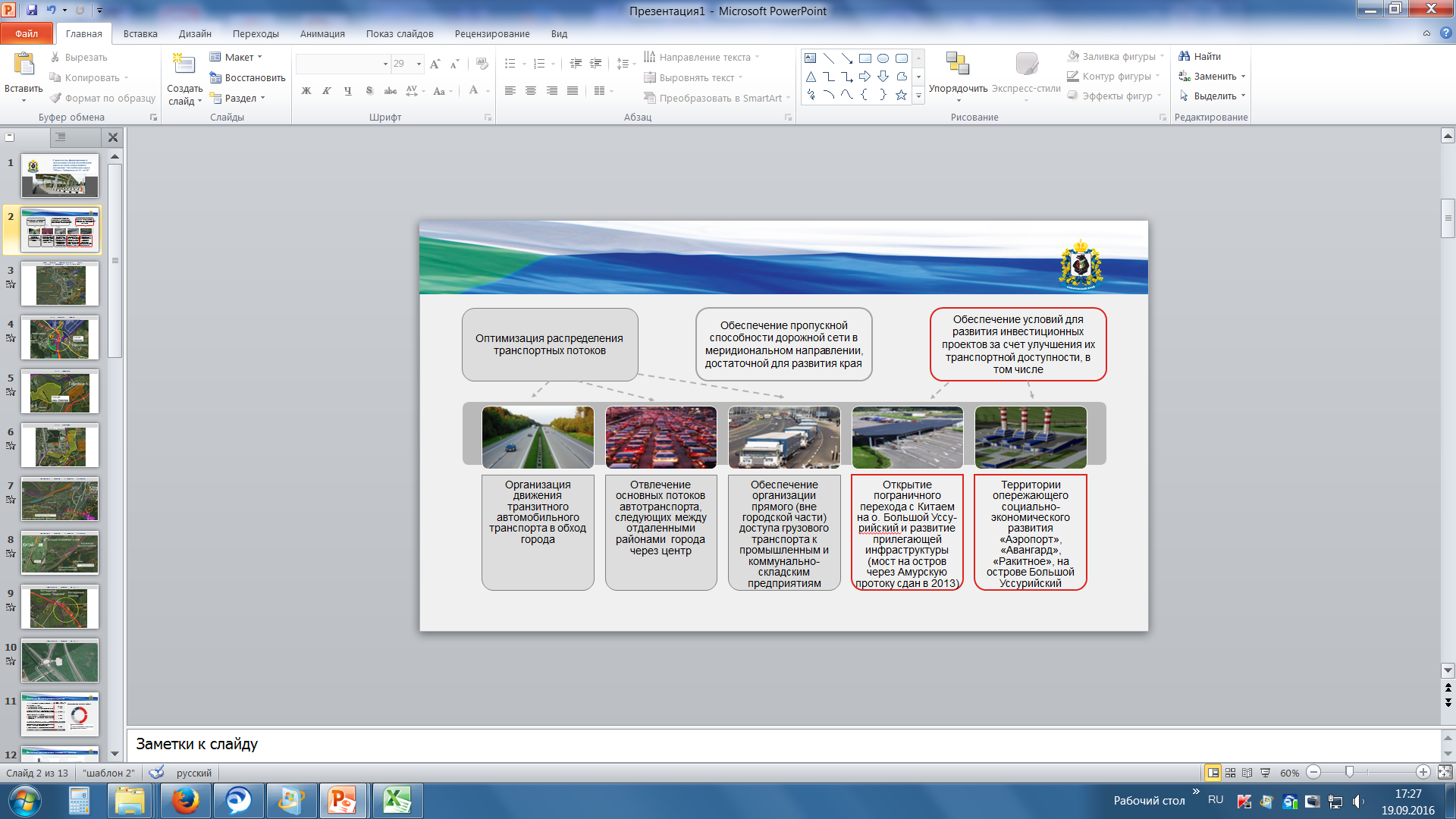 ПРАВИТЕЛЬСТВО ХАБАРОВСКОГО КРАЯ
Отчет о результатах работы лица, в отношении которого осуществляется наставничество
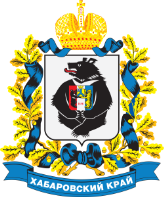 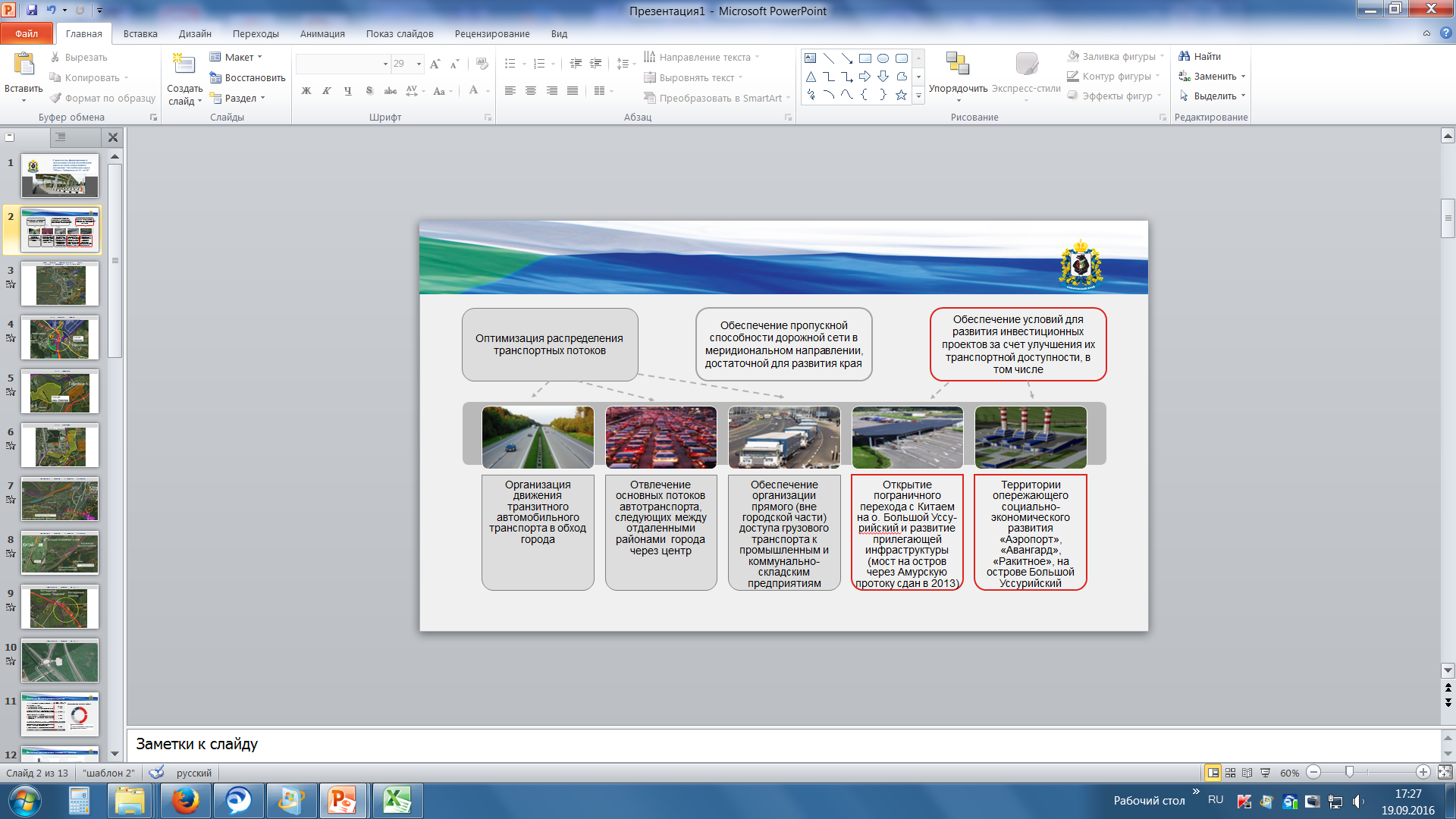 ПРАВИТЕЛЬСТВО ХАБАРОВСКОГО КРАЯ
Результаты наставничества
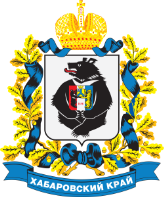 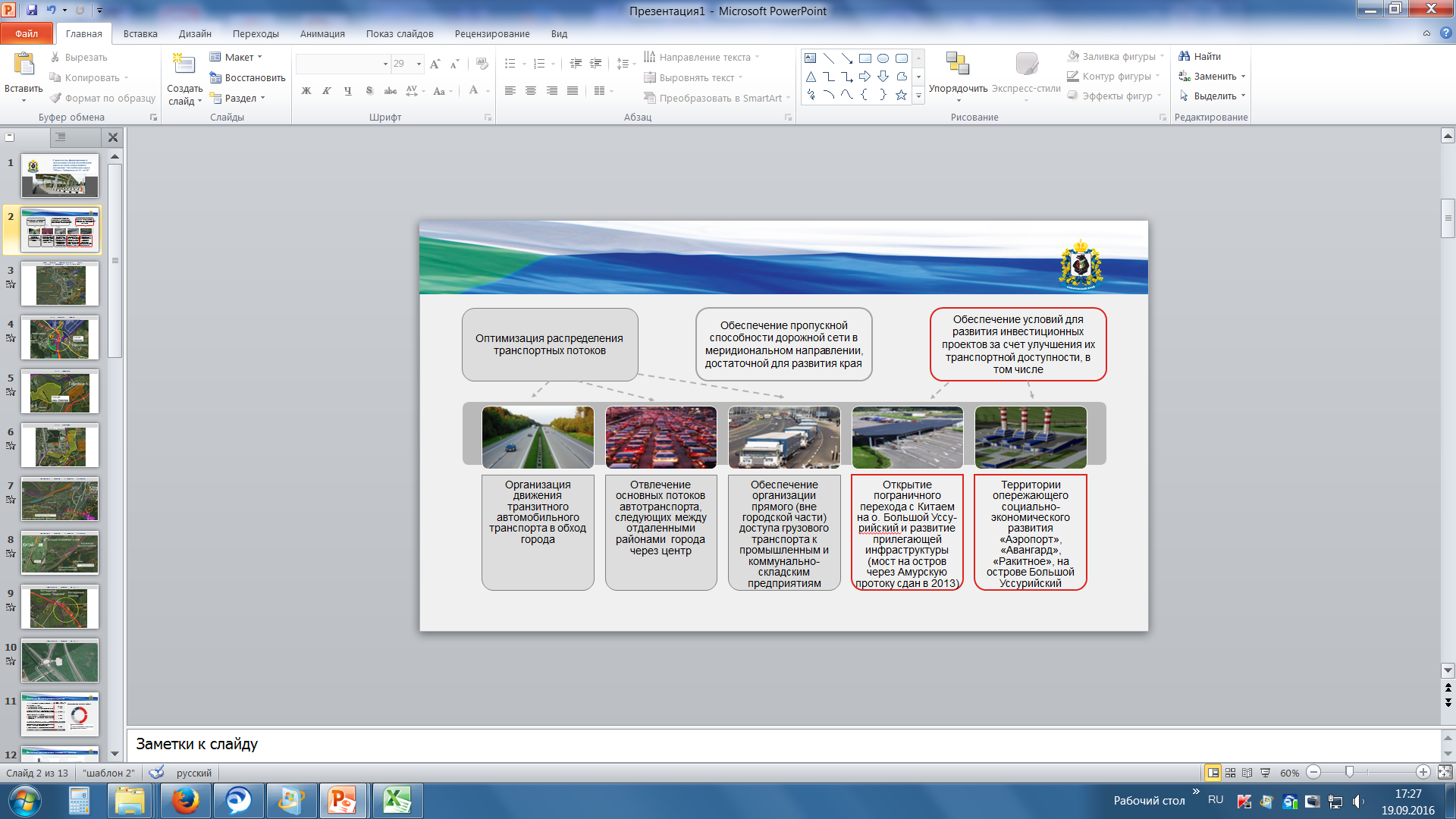 ПРАВИТЕЛЬСТВО ХАБАРОВСКОГО КРАЯ
Новые цели:
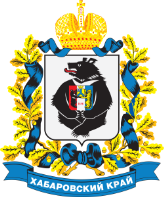 ПРАВИТЕЛЬСТВО ХАБАРОВСКОГО КРАЯ
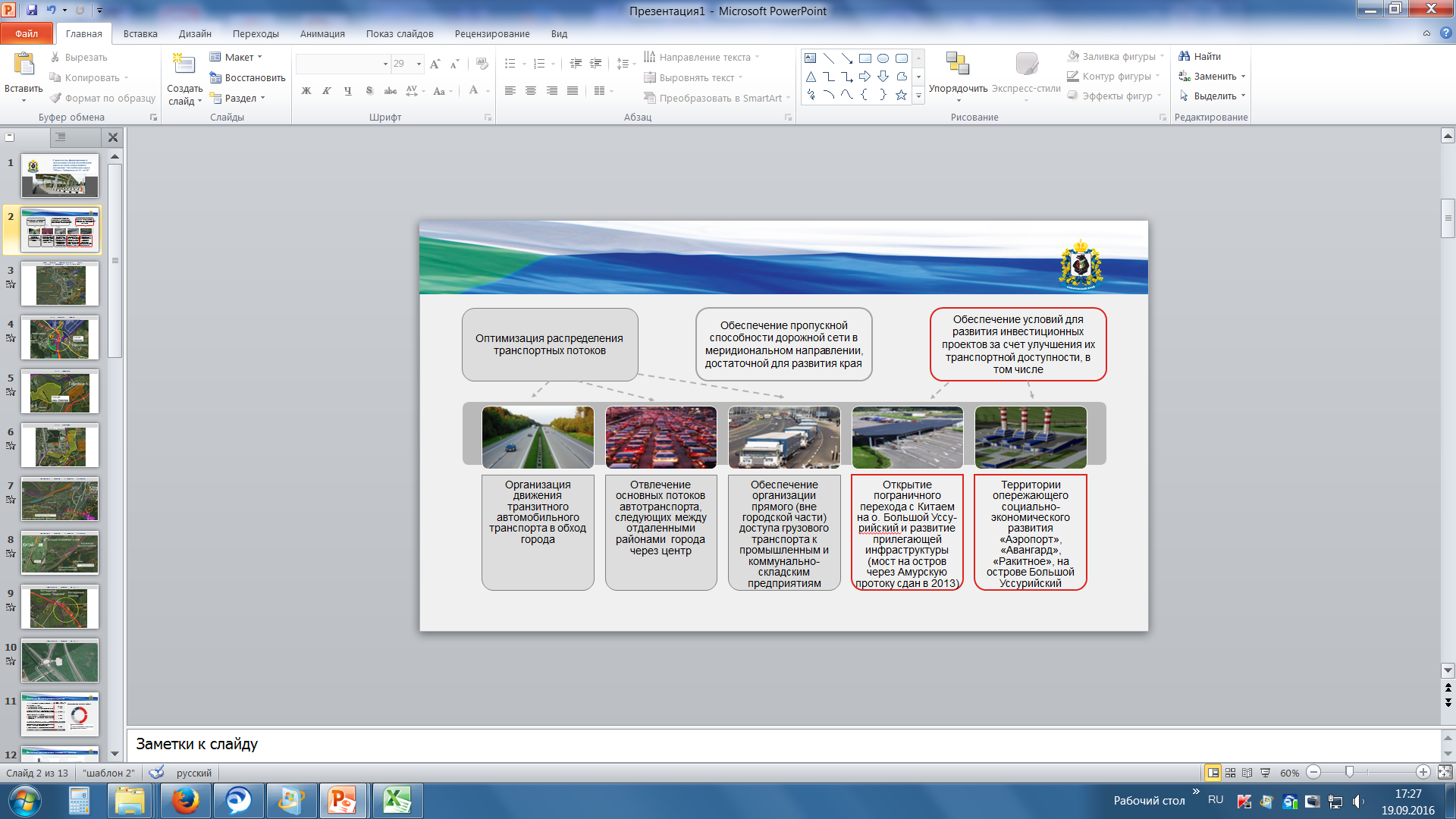 СПАСИБО ЗА ВНИМАНИЕ!
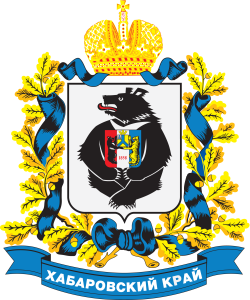